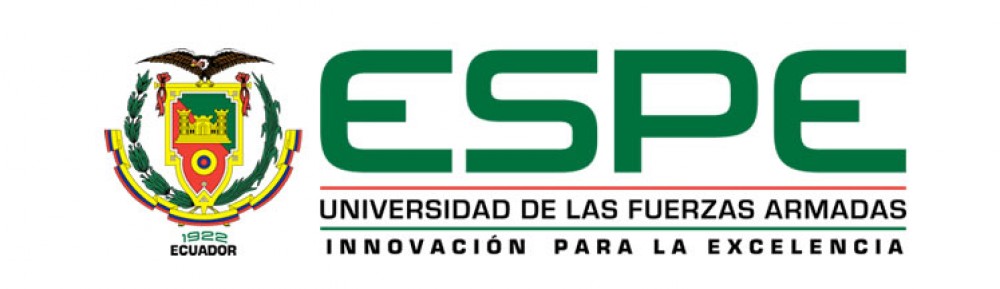 DEPARTAMENTO DE CIENCIAS ECONÓMICAS, ADMINISTRATIVAS  Y DE COMERCIO (CEAC)
CARRERA DE INGENIERÍA COMERCIAL-MED
TEMA: IMPACTO DEL INCREMENTO DE VENDEDORES AMBULANTES POR EL BAJO NIVEL EDUCATIVO, EN LA CIUDAD DE IBARRA, APLICADO A UN MODELO MULTIVARIANTE DE REGRESIÓN.
AUTORA: LUCÍA ELIZABETH TORRES DÁVILA

DIRECTOR: ING. MANTILLA VARGAS FARID A.
SANGOLQUÍ, 2017
CAPITULO IMarco Teórico
1.1 Antecedentes
Ventas ambulantes en América Latina
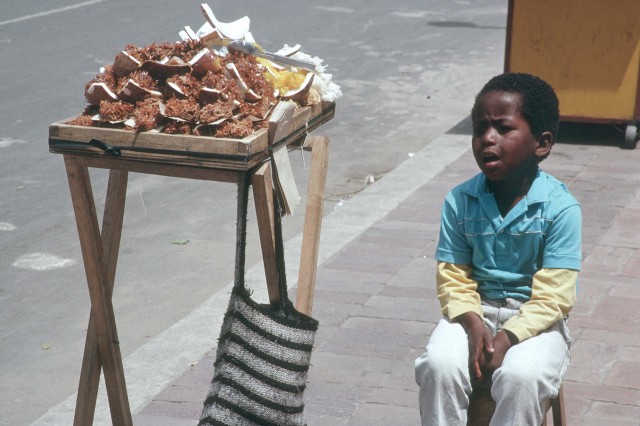 PORCENTAJES DE TRABAJO INFORMAL EN PAÍSES LATINOAMERICANOS.
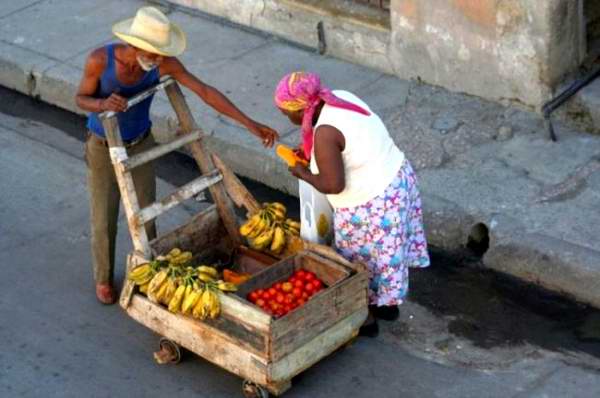 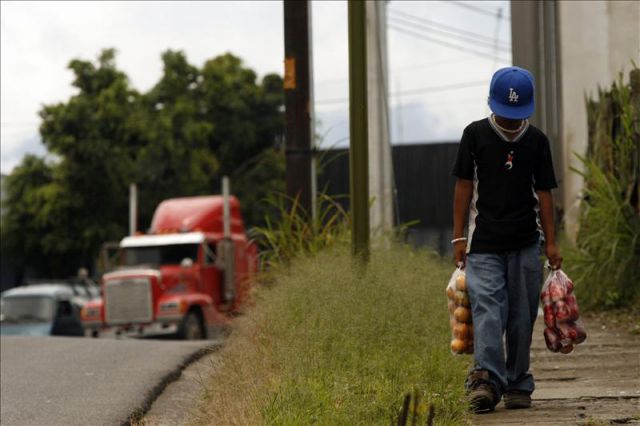 Ventas ambulantes en Ecuador
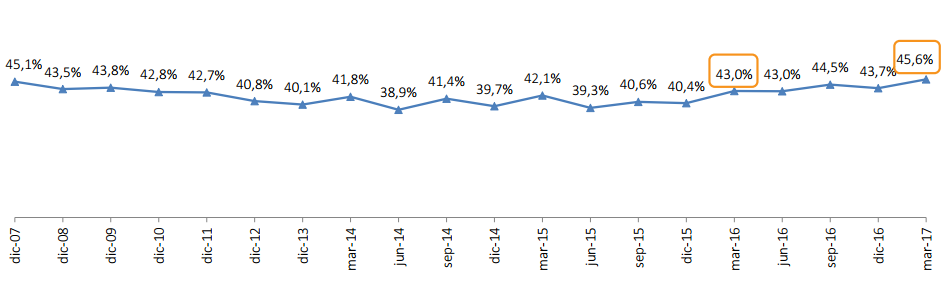 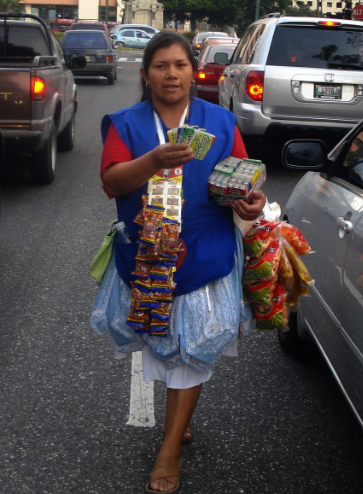 Ventas ambulantes en Ibarra
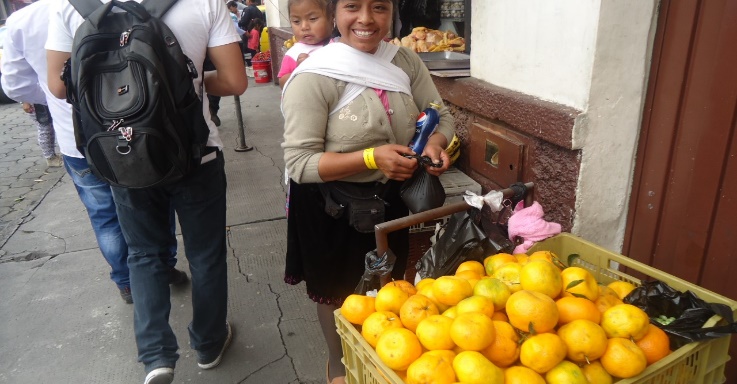 1.2 GIRO DEL NEGOCIO:
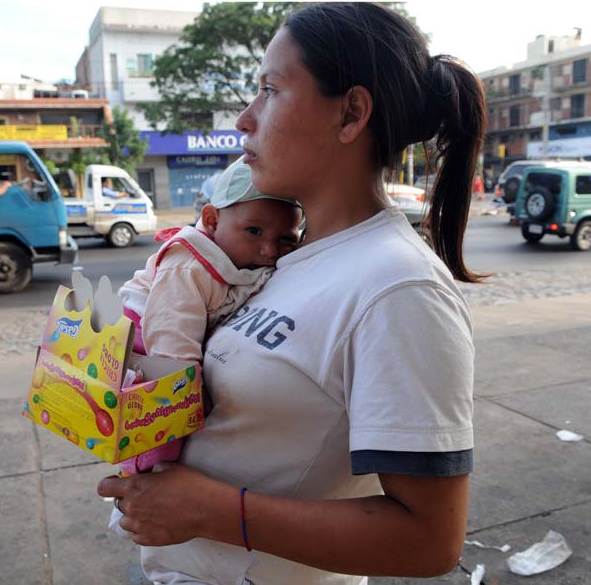 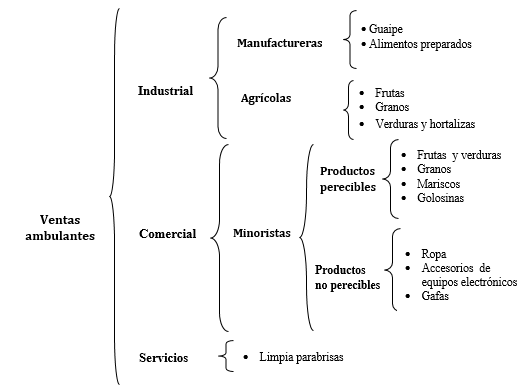 1.3 Importancia del Problema
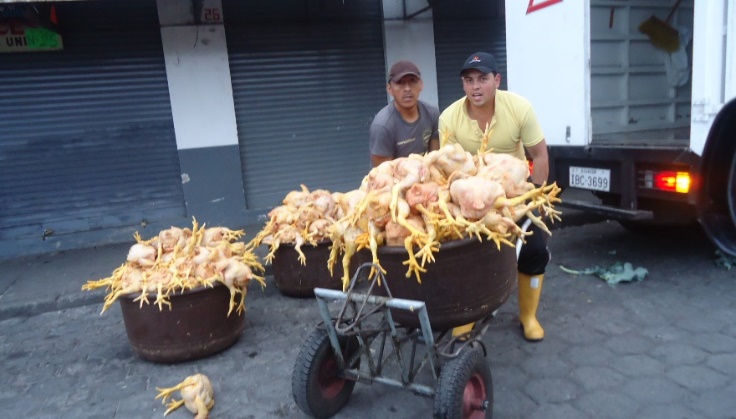 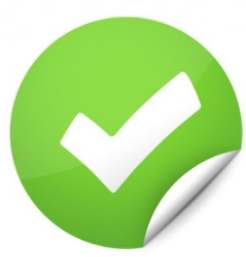 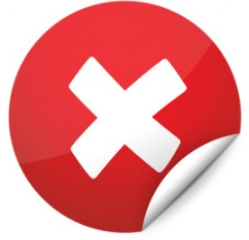 1.4 TEORÍAS DE SOPORTE
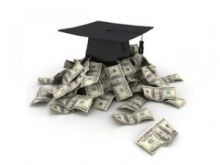 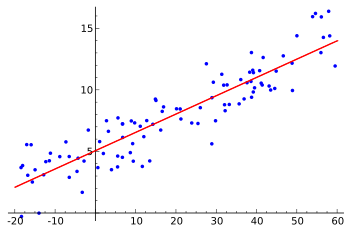 1.5 Marco referencial
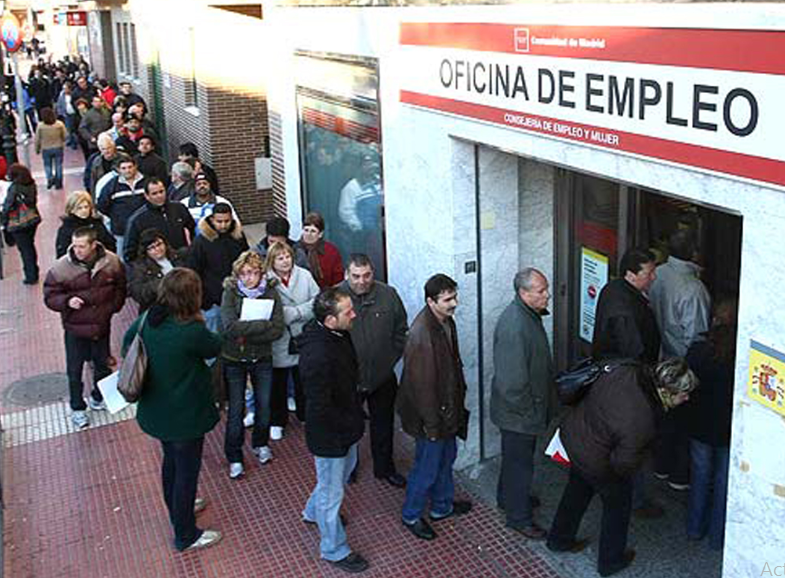 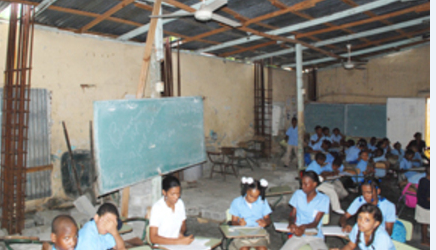 1.6 Ordenanza que regula las ventas ambulantes
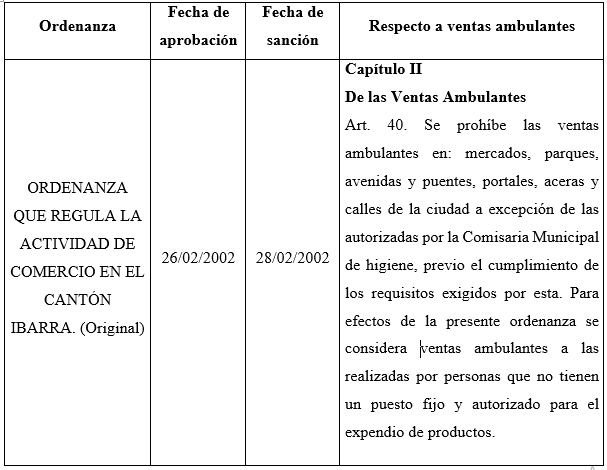 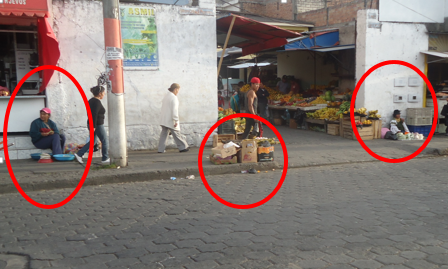 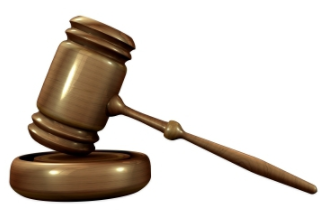 CAPITULO IIestudio de mercado
2.1 Fase Cualitativa
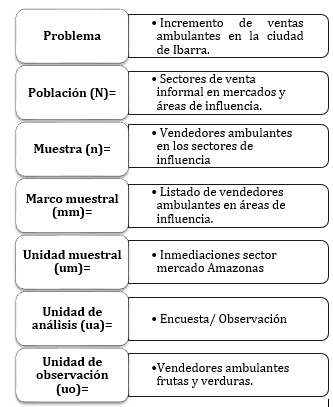 Problema objeto de estudio
Definición del problema
Conocer el porqué del incremento de las ventas ambulantes y la falta de gestión del Municipio.
Necesidad
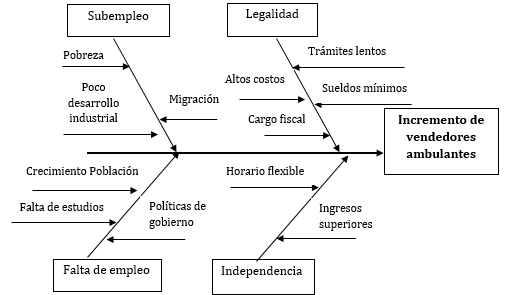 No pueden competir por empleos estables en el sector formal de la economía, ni mucho menos puedan tener su propio negocio.
Justificación
Definir la real situación de los vendedores ambulantes y el porqué de su falta de reubicación en nuevos mercados
Propósito
Conocer el impacto social y económico
Objetivo  general
Hipótesis
Objetivos específicos
Ubicar los espacios públicos en los que laboran los vendedores ambulantes
Identificar las causas que motivan las ventas ambulantes
Establecer las ventajas y desventajas en las ventas ambulantes
Ética del investigador
Determinar qué gestión realiza el Municipio en beneficio de los vendedores ambulantes
2.2 Fase Metodológica
Variables de estudio
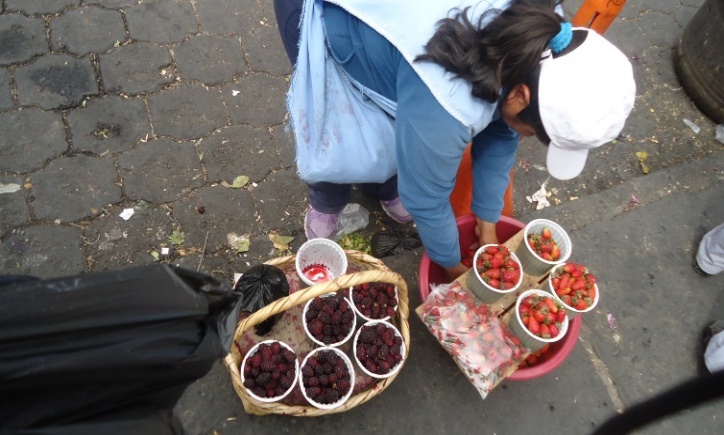 Elementos y unidades muestrales
UBICACIÓN EN GOOGLE MAPS DE LOS LUGARES OCUPADOS POR VENDEDORES AMBULANTES
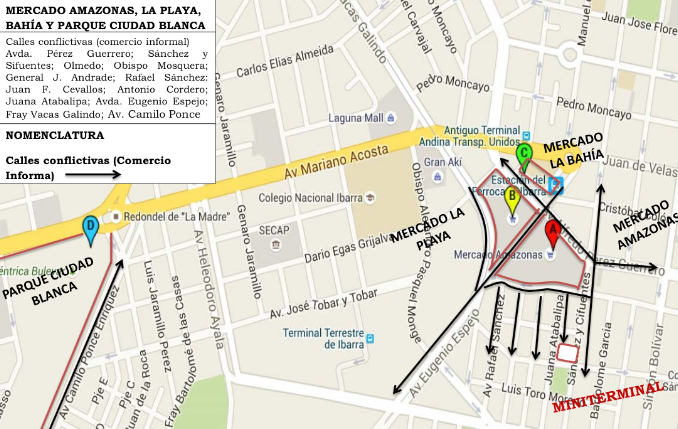 Se conformará con un mínimo de 10 preguntas.
Se emplearán medidas de escala de tipo ordinal, nominal, intervalo y razón.
Cada pregunta tendrá relación con los objetivos planteados.
Diseño de la encuesta
Preguntas claras, concisas y entendibles.
Aplicación a 10 personas.
Pregunta filtro (P y Q)
Prueba piloto
Tamaño de la muestra
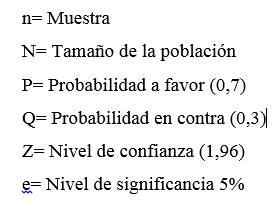 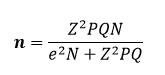 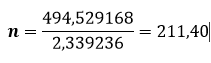 2.3 Fase de Trabajo de Campo
2.4 Fase de Análisis
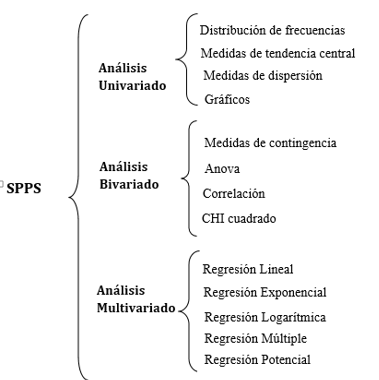 ANÁLISIS UNIVARIADO
DISTRIBUCIÓN DE FRECUENCIAS
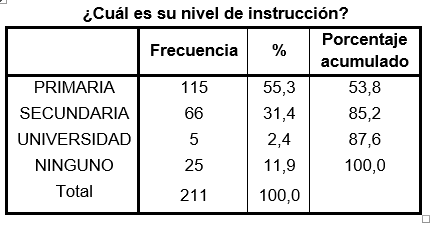 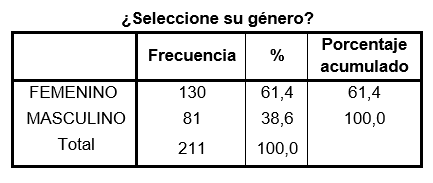 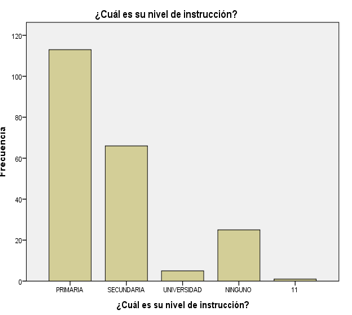 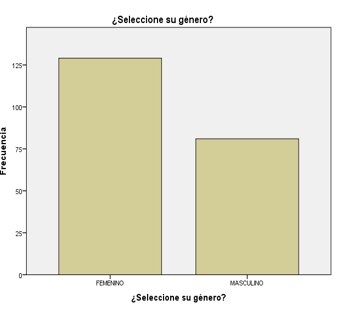 ANÁLISIS BIVARIADO
ANÁLISIS CROSSTAB O TABLA DE CONTINGENCIA
Este análisis nos muestra la asociación y relación de dos variables para analizar y determinar el mayor contingente.
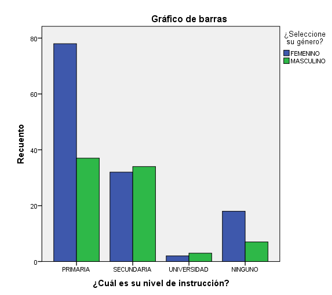 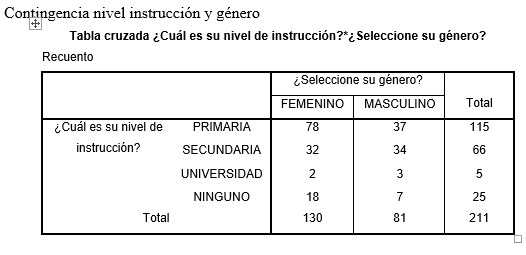 ANÁLISIS ANOVA
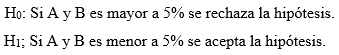 Es la relación entre dos variables con respecto a su promedio.
Hipótesis:
H0: Hipótesis Nula: Si hay relación entre los productos que venden los vendedores ambulantes y los medios que utilizan los vendedores ambulantes para ofertar sus productos.
H1: Hipótesis Alterna: No hay relación entre los productos que venden los vendedores ambulantes y los medios que utilizan los vendedores ambulantes para ofertar sus productos.
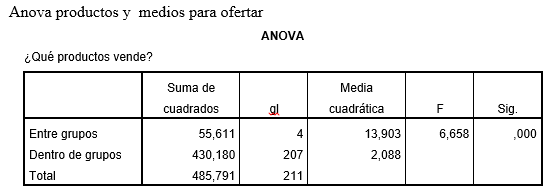 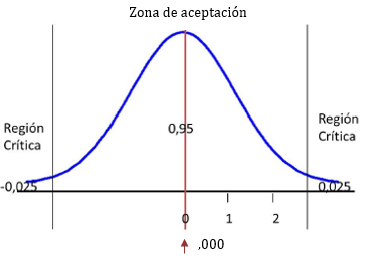 ANÁLISIS CORRELACIÓN
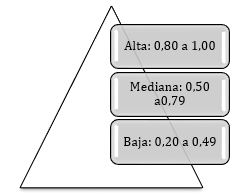 Es la asociación entre dos o más variables de estudio, que se mide a través de  una correlación, para determinar si existe o no relación entre las variables.
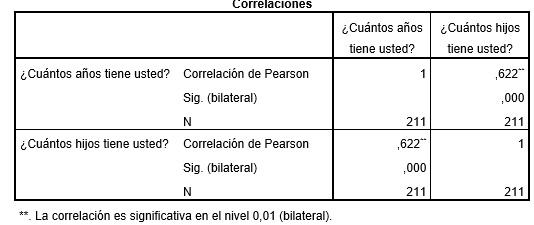 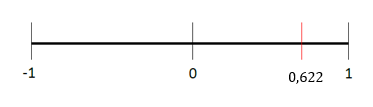 H0: si, ¿Seleccione su género?, ¿Cuántos días a la semana trabaja? y ¿Cuánto tiempo trabaja como vendedor ambulantes?, es mayor al 5%. Rechazo H0.
H1: si, ¿Seleccione su género?, ¿Cuántos días a la semana trabaja? y ¿Cuánto tiempo trabaja como vendedor ambulantes?, es menor al 5%.  Acepto H1.
ANÁLISIS DE CHI-CUADRADO
Es la relación y asociación entre dos o tres variables de estudio, la misma que se basa en los datos observados frente a los esperados.
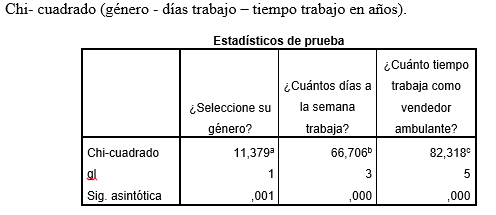 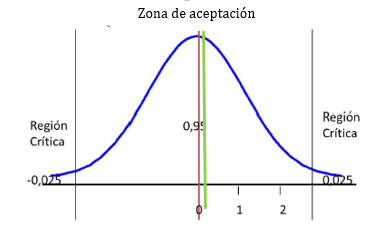 CAPITULO IIIAPLICACIÓN MULTIVARIANTE DE REGRESIÓN
Regresión múltiple análisis
Método que permite medir la relación entre una variable dependiente y dos o más variables independientes.
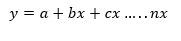 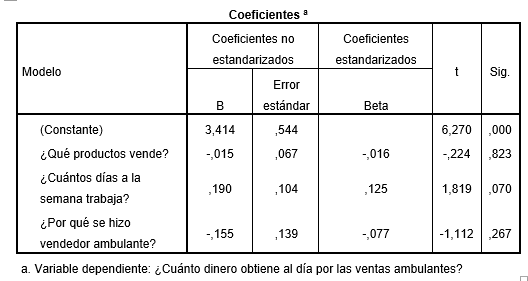 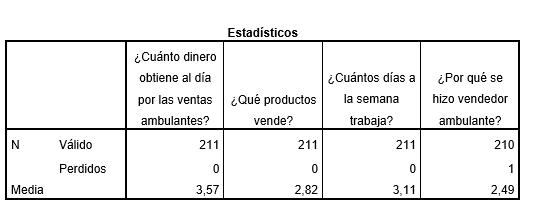 Mediante el modelo de regresión lineal múltiple, se realiza la proyección de las variables para dos años siguientes
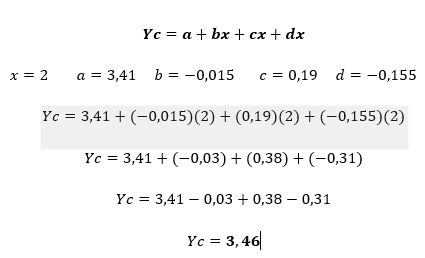 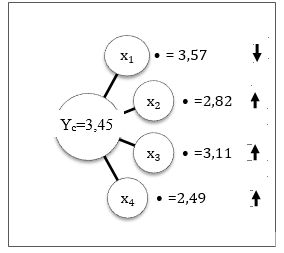 CAPITULO IVESTRATEGIAS Y PROPUESTA
Estrategias
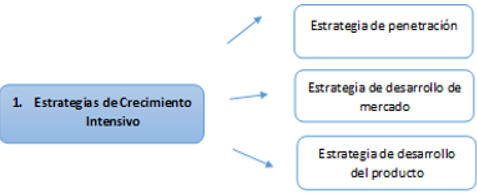 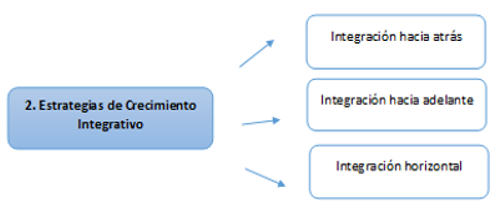 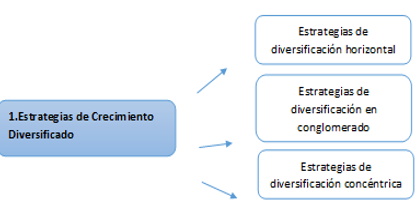 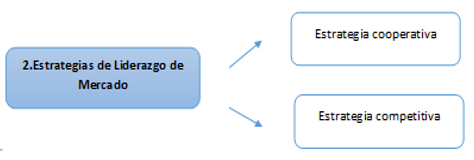 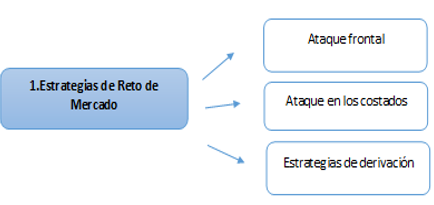 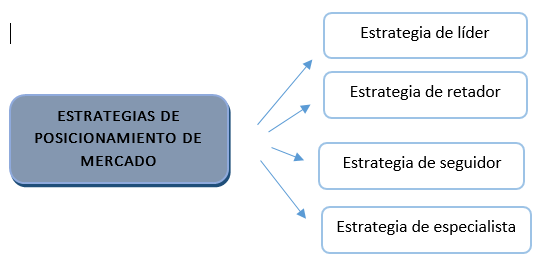 Modelo Gap
Beneficios de un análisis Gap
Fijación de los objetivos de acuerdo al tema de investigación.
Objetivos de Marketing
Objetivos de Productividad
Objetivos de Innovación
Objetivos de Recursos Humanos
Objetivos de Responsabilidad Social
CAPITULO VCONCLUSIONES Y RECOMENDACIONES
CONCLUSIONES

La teoría del Capital Humano, ha confirmado que la educación es un bien imprescindible.
De acuerdo a la investigación de mercado realizada, se concluye que los vendedores ambulantes en la ciudad de Ibarra, sí presentan índices de bajo nivel educativo.
Los vendedores ambulantes no poseen ningún tipo de documento de identificación que los registre como comerciantes.
La mayoría de vendedores ambulantes manifestaron se sienten a gusto desarrollando este tipo de trabajo.
Se evidencia una gran presencia de niños en los distintos lugares en donde trabajan los vendedores ambulantes.
RECOMENDACIONES 
Es de suma importancia capacitar al vendedor ambulante y más aún se den medios para que estas personas puedan terminar al menos la secundaria.
Se recomienda dar atención de educación a los vendedores ambulantes.
Se recomienda al Municipio que otorgue un carnet de identificación a los vendedores ambulantes para un mayor control de estas ventas.
Desarrollar cursos de capacitación de servicio al cliente y manejo higiénico de alimentos y espacio.
Recomendar al Municipio de la ciudad de Ibarra se creen lugares apropiados, como guarderías para que los vendedores ambulantes dejen a sus hijos.
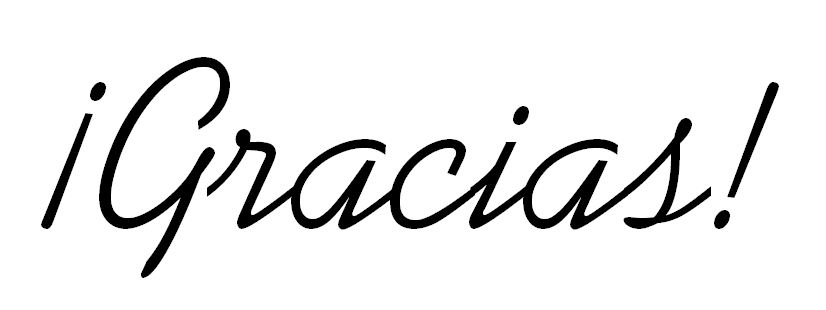 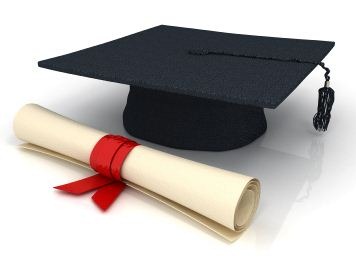 TODO LO PUEDO EN CRISTO, QUE ME FORTALECE